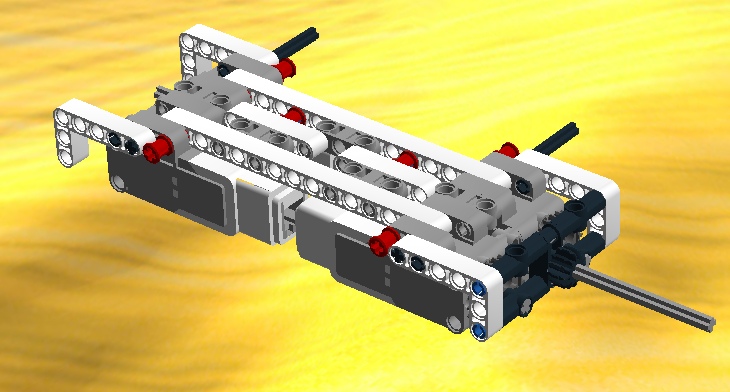 У нашего робота 4-х моторная база,
Это даёт на дополнительную мощность
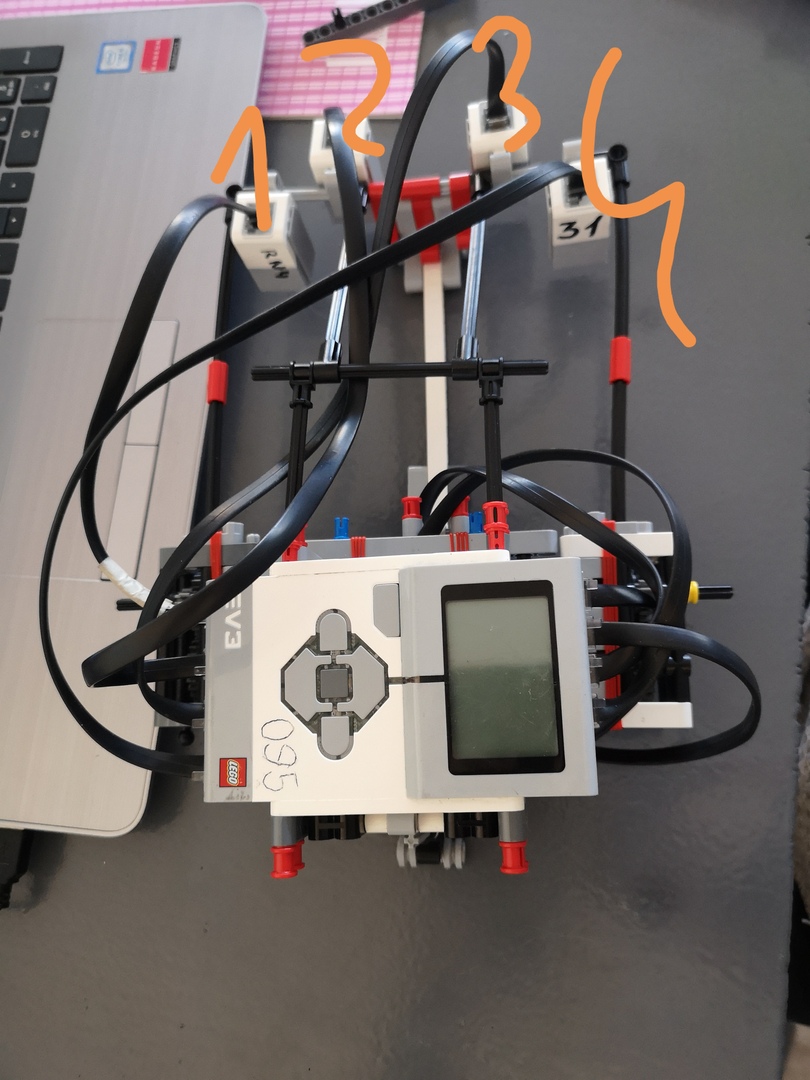 Так же мы используем 4 датчика
Для удобства настройки